Chapter Seven
The Axial Skeleton
Eighty bones segregated into three regions
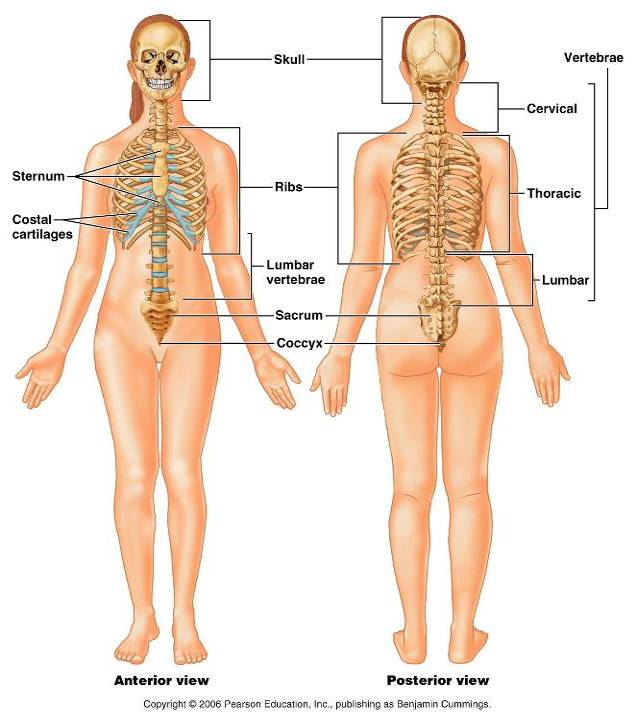 Bones of the Axial Skeleton
Figure 7.1
The Skull
______________________________ bony structure
 formed by the _ 
Cranium 
protects the brain and is the site of attachment for head and neck muscles
Facial bones
Supply the framework of the _

Provide openings for the passage of air and food
Anchor the facial muscles of expression
Anatomy of the Cranium
The eight cranial bones thin and remarkably strong for their weight
two _
two _
 
 
Sphenoid
ethmoid
Wormian Bones
_________________________________ that appear within sutures
Facial Bones
__________________________ of which only the mandible and vomer are unpaired
The paired bones are 
 
Zygomatics
 
 
Palatines
inferior conchae
Mandible and Its Markings
The mandible is the _____________________ bone of the face
Its major markings include the 
  
mandibular condyle, 
alveolar margin, and 
 
mental foramina
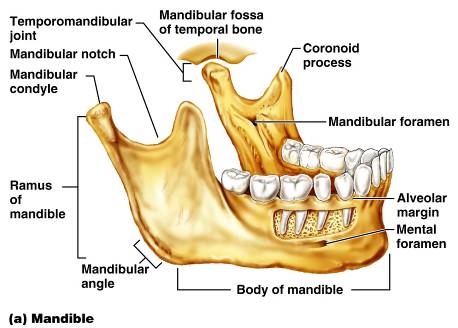 Maxillary Bones
upper jaw and the central portion of the facial skeleton
 

Their major markings include 
palatine, 
frontal, 
zygomatic processes
the alveolar margins
inferior orbital fissure
the maxillary sinuses
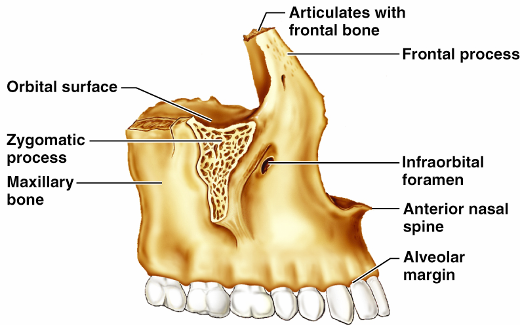 Orbits
Bony cavities in which the eyes are firmly encased and _
Formed by parts of seven bones 
 
 
Zygomatic
 
Palatine
Lacrimal
 ethmoid
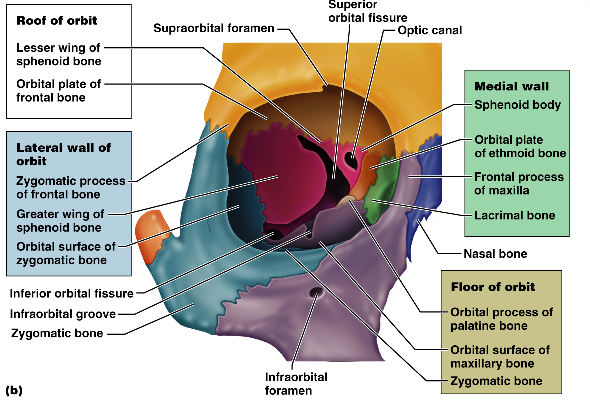 Hyoid Bone
lies just inferior to the mandible in the anterior neck
Only bone of the body that __________________________________directly with another bone
Attachment point for neck muscles that raise and lower the larynx during swallowing and speech
Vertebral Column
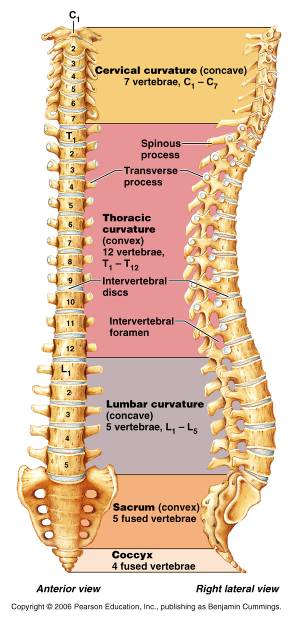 Formed from 26 irregular bones (vertebrae) connected in such a way that a flexible curved structure results
Cervical vertebrae 
_____bones of the neck
Thoracic vertebrae
_____ bones of the torso
Lumbar vertebrae
_____ bones of the lower back
Sacrum 
bone inferior to the lumbar vertebrae that articulates with the hip bones
Vertebral Column: Curvatures
cervical and lumbar
Secondary curvatures 
cervical and lumbar – are convex anteriorly and are _

 
thoracic and sacral
present at birth
convex posteriorly
causing the infant spine to arch like a four-legged animal
Vertebral Column: Intervertebral Discs
Cushion-like pad composed of two parts
  
inner gelatinous nucleus that gives the disc its elasticity and compressibility
 
surrounds the nucleus pulposus with a collar composed of collagen and fibrocartilage
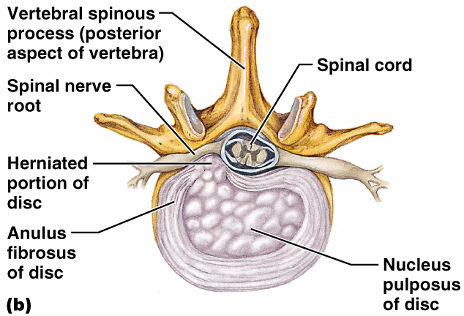 General Structure of Vertebrae
disc-shaped, weight-bearing region
 
composed of pedicles and laminae that, along with the centrum, enclose the vertebral foramen
 
make up the vertebral canal through which the spinal cord passes
General Structure of Vertebrae
project posteriorly, 
 
project laterally
Superior and inferior _
protrude superiorly and inferiorly from the pedicle-lamina junctions
Intervertebral foramina
________________________________ formed from notched areas on the _
General Structure of Vertebrae
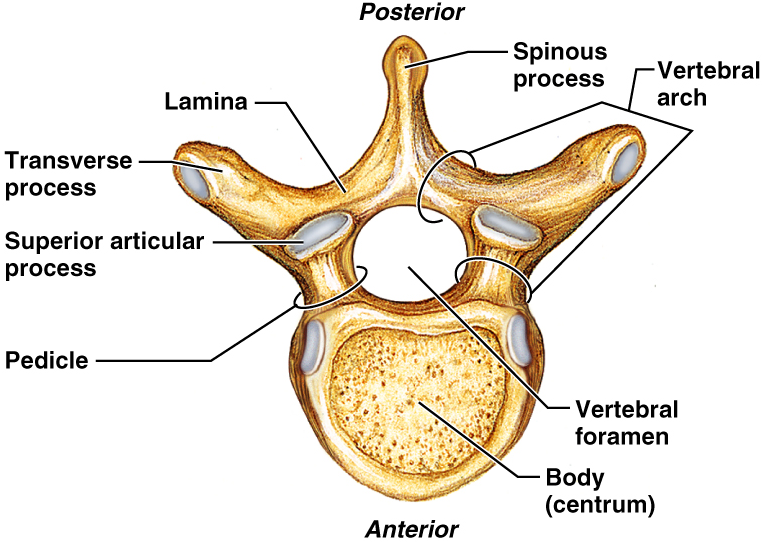 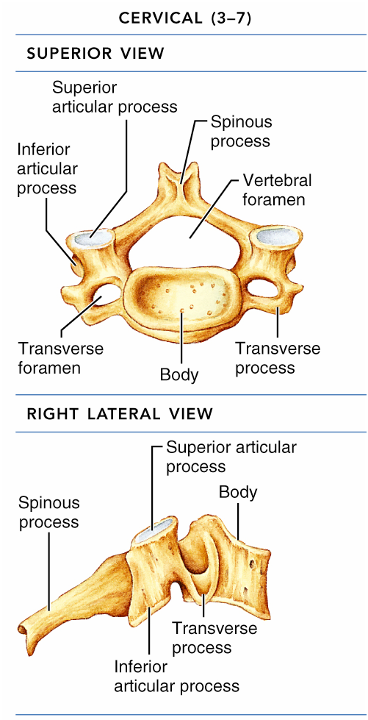 Cervical Vertebrae
Seven vertebrae (C1-C7) are the _
C3-C7 
oval body
short spinous processes, 
large, triangular vertebral foramina
Each transverse process contains a _
Cervical Vertebrae: The Atlas (C1)
The atlas has ___________________ and ______________________
It consists of anterior and posterior arches, and _
The superior surfaces of lateral masses articulate with the _
Cervical Vertebrae: The Atlas (C1)
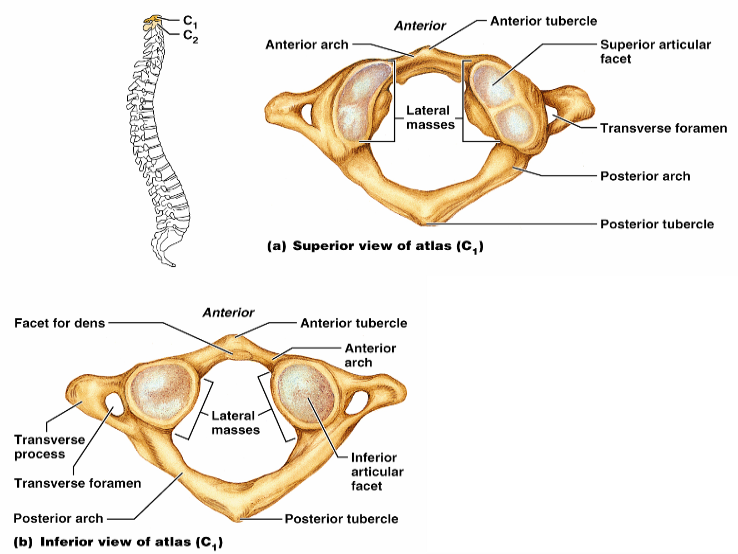 Figure 7.16a, b
Cervical Vertebrae: The Axis (C2)
The axis has a body, spine, and vertebral arches as do other cervical vertebrae
Also has the _______________________ 
projects superiorly from the body and is cradled in the anterior arch of the atlas
The dens is a ______________ for the rotation of the atlas
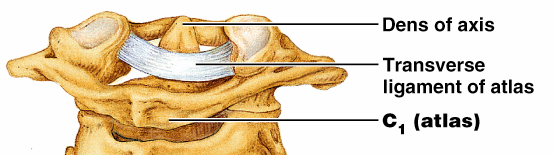 Regional Characteristics of Vertebrae
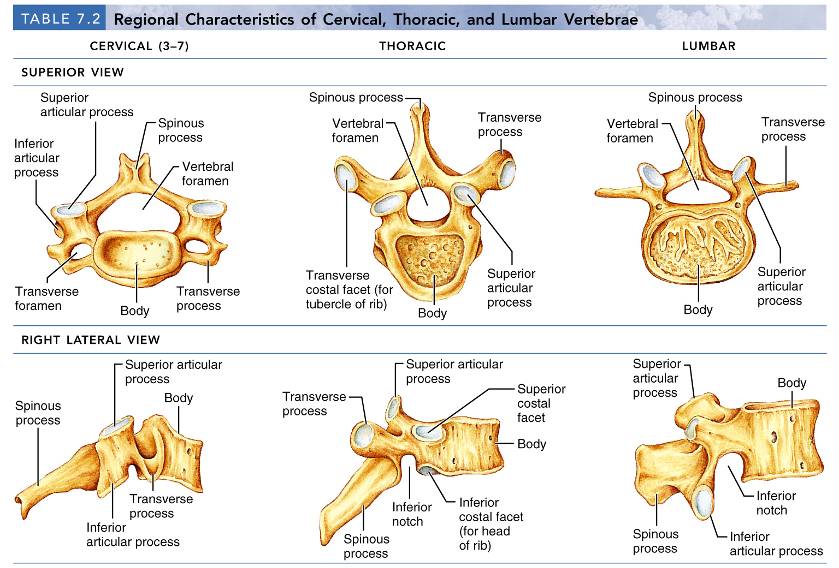 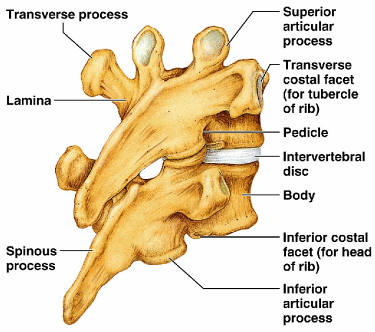 Thoracic Vertebrae
12 Thoracic vertebrae
 
Major markings include 
two _
two demifacets on the heart-shaped body, 
_______________ vertebral foramen
transverse processes, 
 
facets prevents flexion and extension
 ____________________________ of this area of the spine
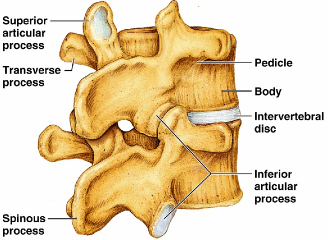 Lumbar Vertebrae
five lumbar vertebrae 
have an enhanced _
They have 
__________________________ pedicles and laminae
_______________________ hatchet-shaped spinous processes, 
 triangular-shaped vertebral foramen
Orientation of articular facets locks the lumbar vertebrae together to _
Sacrum
Sacrum
five fused vertebrae (S1-S5
 shape the _
It articulates with L5 superiorly, and with the auricular surfaces of the hip bones 
Major markings include 
 
transverse lines
 
dorsal sacral foramina
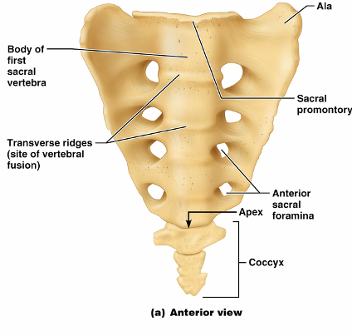 Coccyx
Coccyx (Tailbone)
The coccyx is made up of _____________________ that articulate superiorly with the sacrum
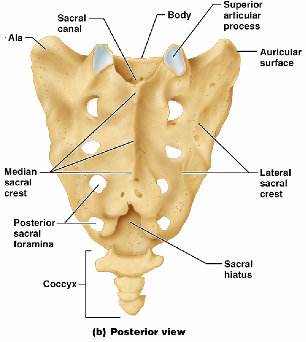 Bony Thorax (Thoracic Cage)
The thoracic cage is composed of 
the _

____________________________ laterally

____________________________________ anteriorly
Bony Thorax (Thoracic Cage)
Functions
Forms a ____________________________ around the heart, lungs, and great blood vessels
Supports the _________________________ and upper limbs
Provides attachment for many neck, back, chest, and shoulder muscles
Uses _______________________________ to lift and depress the thorax during breathing
Sternum (Breastbone)
A dagger-shaped, _
lies in the anterior midline of the thorax
Results from the fusion of three bones – 
Superior:  _
the _
Inferior:  _
Anatomical landmarks include the jugular (suprasternal) notch, the sternal angle, and the xiphisternal joint
Ribs
There are twelve pair of ribs 
All ribs attach _

The superior 7 pair 
 
attach directly to the sternum via costal cartilages
Ribs 8-10 (
 
attach indirectly to the sternum via costal cartilage  
Ribs 11-12 
 
 have no anterior attachment
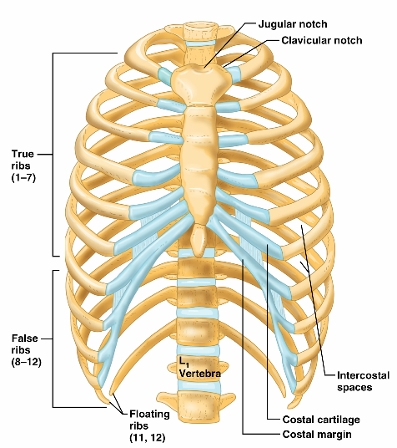 Structure of a Typical True Rib
Bowed, flat bone consisting of a _
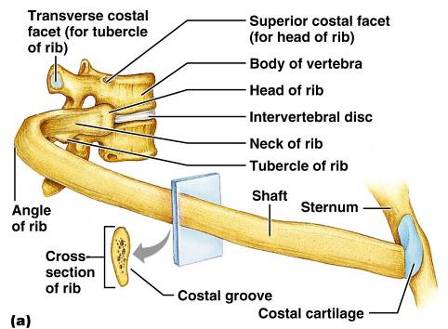 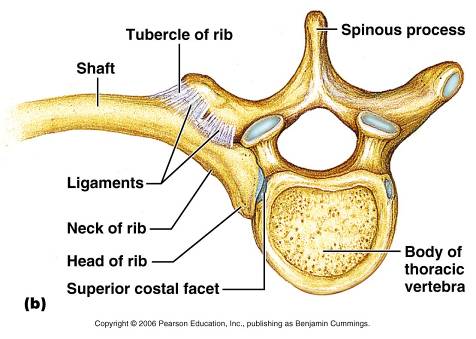 Appendicular Skeleton
The _____________________________ skeleton is made up of 
the bones of the _
and their _
 
attach the upper limbs to the body trunk
 
secures the lower limbs
Pectoral Girdles (Shoulder Girdles)
The pectoral girdles consist of the ____________________ and the _

They provide attachment points for muscles that move the upper limbs
Arrangement allows _
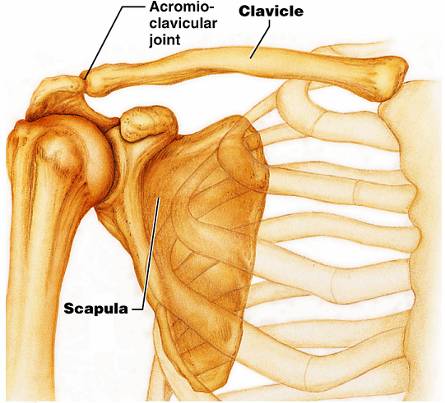 Clavicles (Collarbones)
Slender, doubly curved long bones lying across the _

The ______________________________ end articulates with the scapula
The sternal (medial) end articulates _
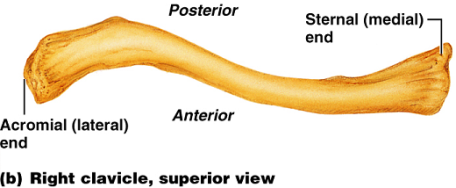 Scapulae (Shoulder Blades)
Triangular, flat bones lying on the _

between the _

Scapulae have three borders and three angles
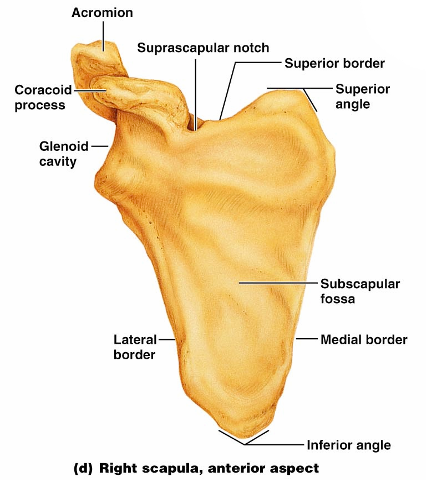 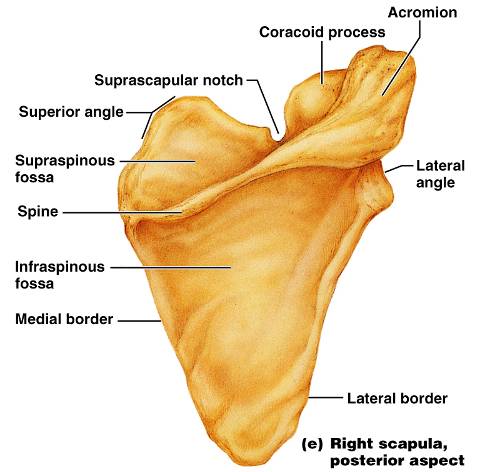 Major markings include the suprascapular notch, the supraspinous and infraspinous fossae, the spine, the acromion, and the coracoid process
Figure 7.22d
The Upper Limb
The upper limb consists of the 
 
forearm  
hand  

Thirty-seven bones form the skeletal framework of each upper limb
Arm
The ______________________________ is the sole bone of the arm
It articulates with the ________________________________ at the shoulder, and the radius and ulna at the elbow
Arm
Major markings
Proximal humerus includes the head, anatomical and surgical necks, greater and lesser tubercles, and the intertubercular groove
Humerus of the Arm
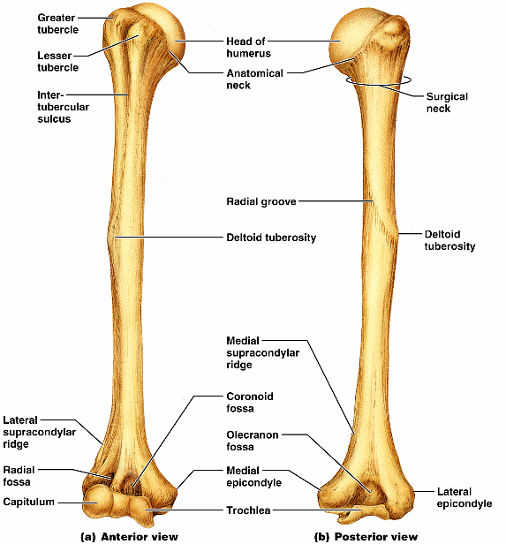 Distal humerus includes the 
 
 
medial and lateral epicondyles, 
the coronoid 
 
Medial portion includes the 
radial groove 
deltoid process
Forearm
The bones of the forearm are the _
They articulate proximally with the humerus and _
They also _________________________________ proximally and distally at small radioulnar joints
_______________________________ connects the two bones along their entire length
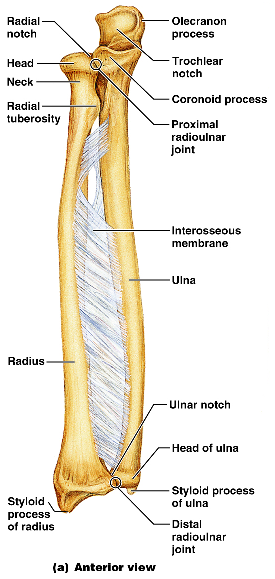 Ulna
The ulna lies _____________ in the forearm and is slightly longer than the radius
Forms the major portion of the _______________________ with the humerus

Its major markings include the olecranon, coronoid process, trochlear notch, radial notch, and the styloid process
Radius
The radius lies opposite ___________________ the ulna and is thin at its proximal end, widened distally
The superior surface of the head articulates with _
Medially, the head articulates with the _

Major markings include the radial tuberosity, ulnar notch, and styloid process